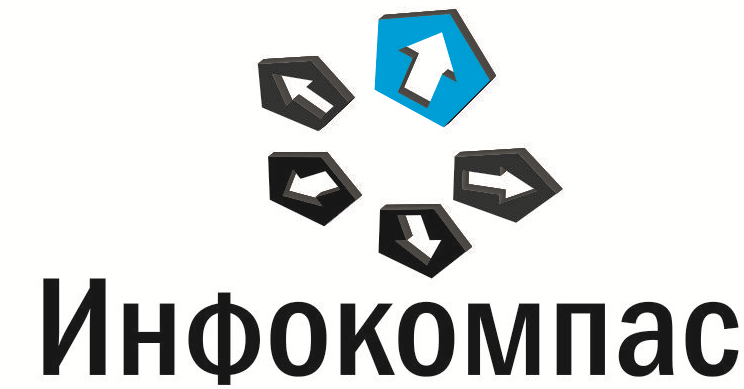 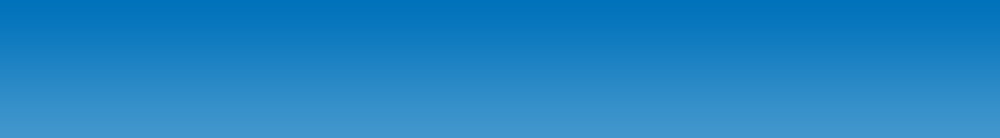 Процедура проведения технический апробации по иностранным языкам с устной частью
Москва  2016
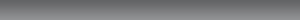 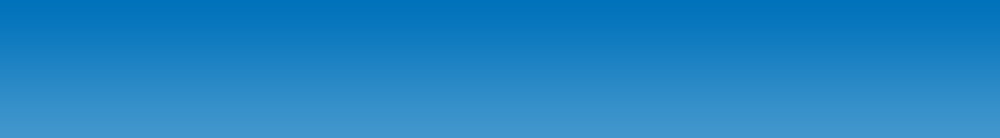 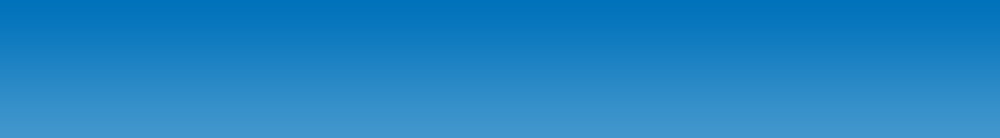 Содержание презентации
1.Порядок проведения апробации
2.Особенности технической подготовки и проведения апробации
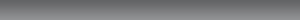 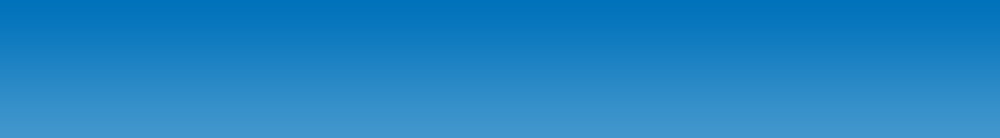 2
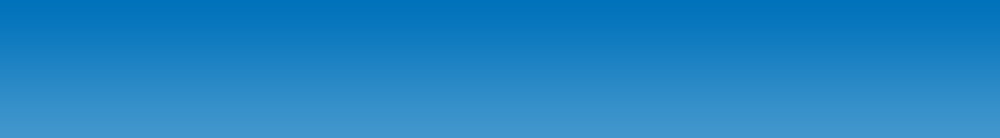 Порядок проведения апробации
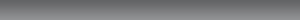 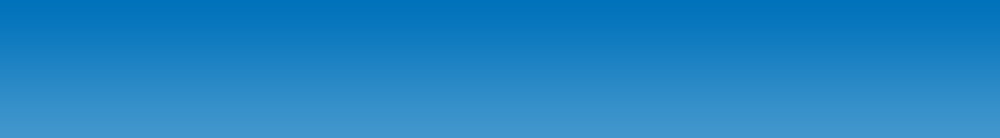 3
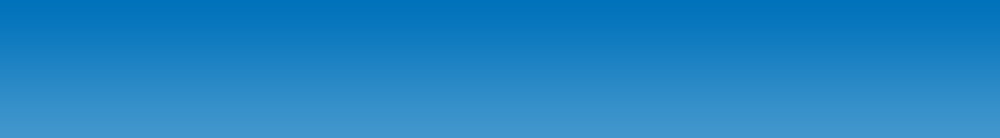 Порядок проведения  технической апробации
Материалы для проведения апробации
Период проведения технической апробация с 13 по 28 апреля
Материалы, содержащиеся на выдаваемом CD-диске:
электронные КИМ
Станция записи устных ответов 1.1.1
руководство пользователя станции записи устных ответов 1.1
ключ доступа к электронным КИМ
список номеров КИМ для использования в рабочей станции записи
форма журнала апробации
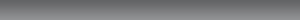 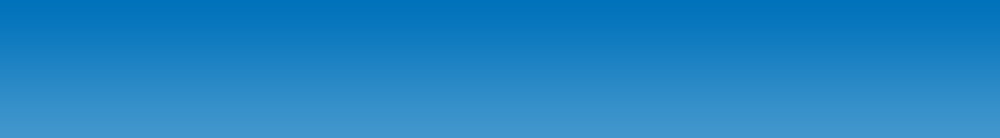 4
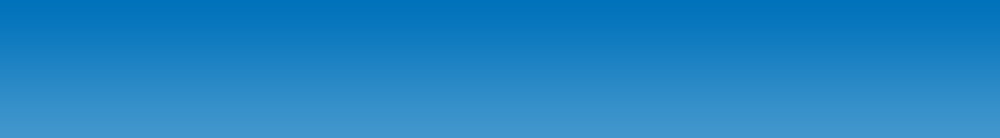 Порядок проведения  технической апробации
Проведение  технической апробации
Ответственный исполнитель: Технический специалист 
Период выполнения: с 13 по 28 апреля
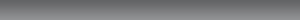 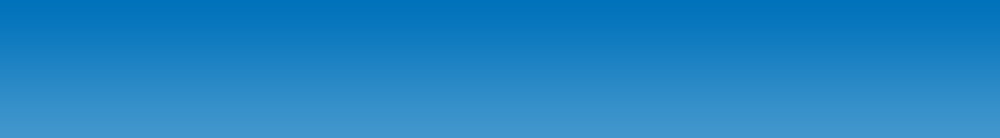 5
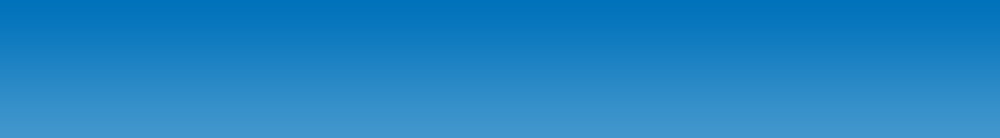 Порядок проведения  технической апробации
Техническая поддержка участников апробации
Телефон службы технической поддержки: 8 – 495 – 104 – 45 - 15
При обращении в службу технической поддержки необходимо сообщить следующие данные:
код ППЭ
ФИО и должность
описание проблемы
Адрес электронной почты службы технической поддержки: support_school@i-kompas.ru
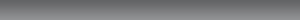 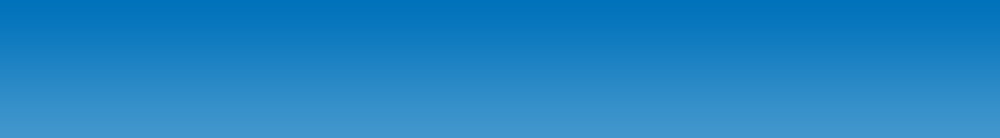 6
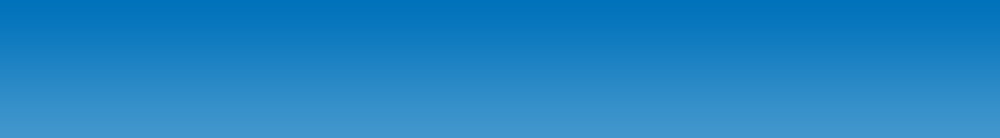 Особенности технической подготовки и проведения апробации
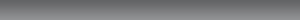 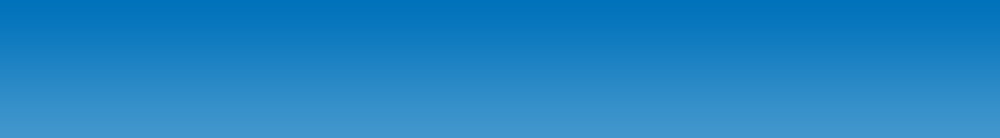 7
Техническая подготовка и проведение апробации
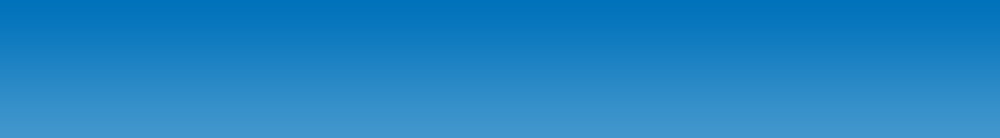 Порядок проведения апробации
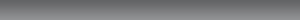 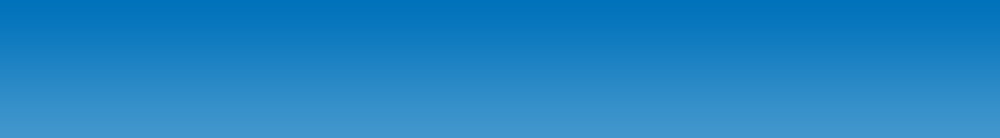 8
Техническая подготовка и проведение апробации
Техническая подготовка и проведение апробации
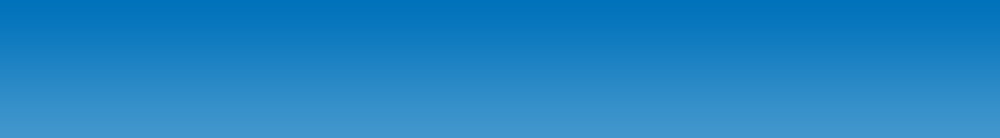 Ввод первичной информации
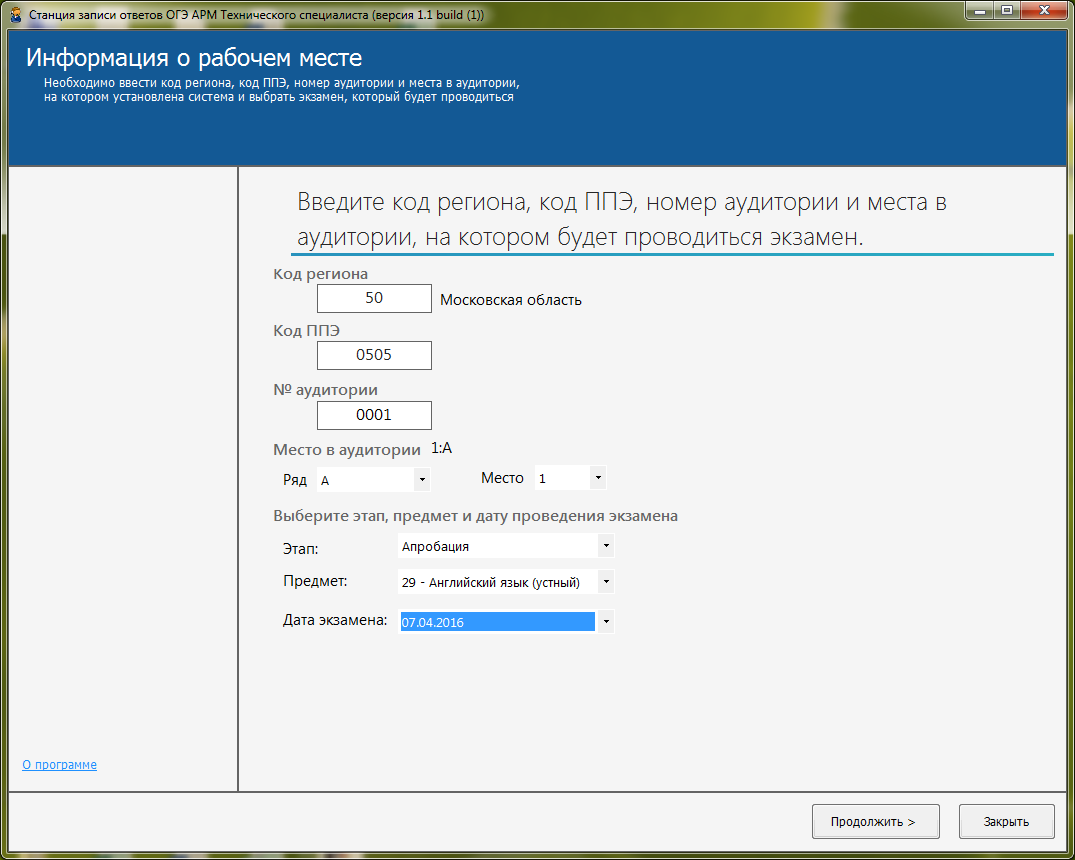 Регион: 50. Московская область
Код ППЭ: указать код своего ППЭ
№ аудитории: 0001
Номер места в аудитории: номер места должен быть уникальный для каждой рабочей станции
Этап: Апробация
Предмет: Английский язык
Дата экзамена: 12.04.2016
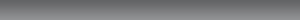 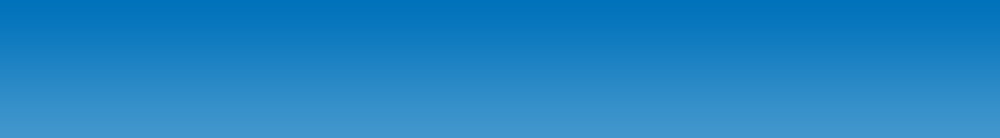 9
Техническая подготовка и проведение апробации
Техническая подготовка и проведение апробации
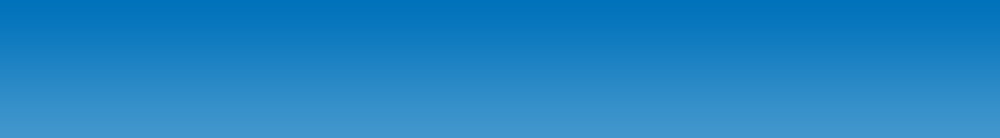 Формирование паспорта рабочей станции
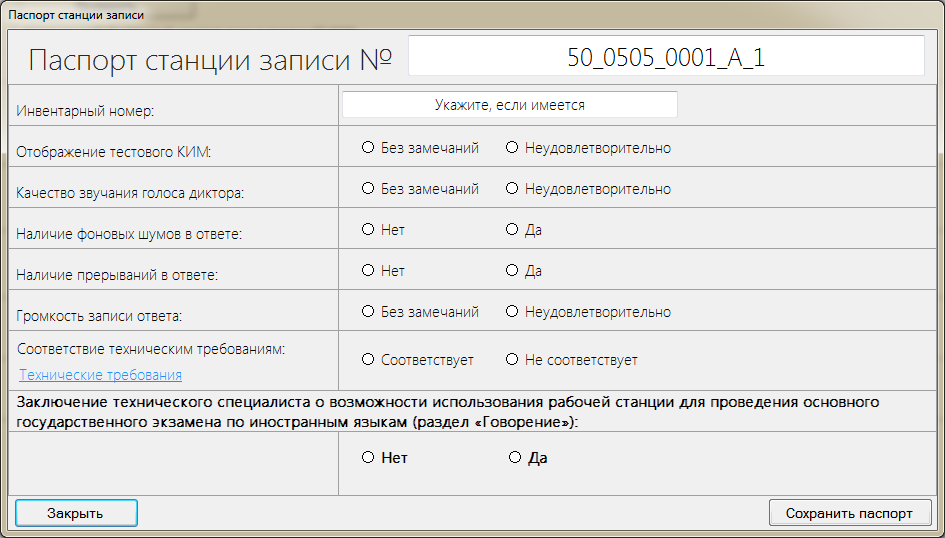 2
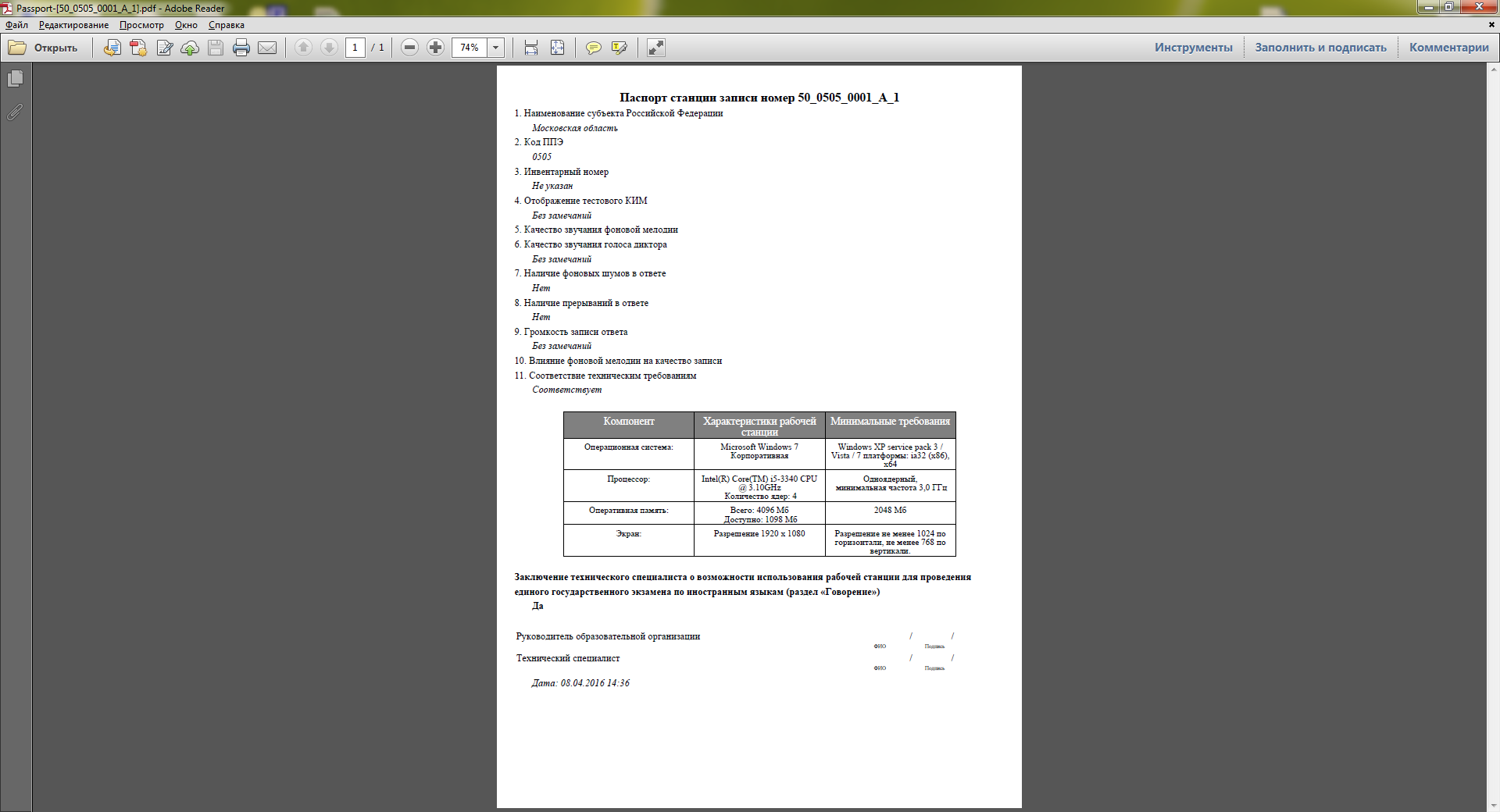 1
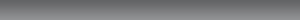 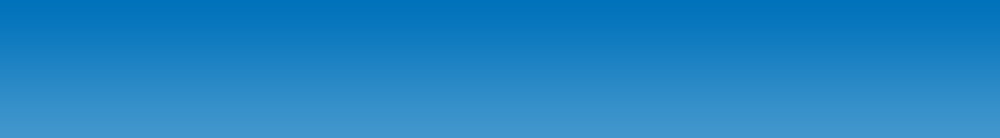 10
Техническая подготовка и проведение апробации
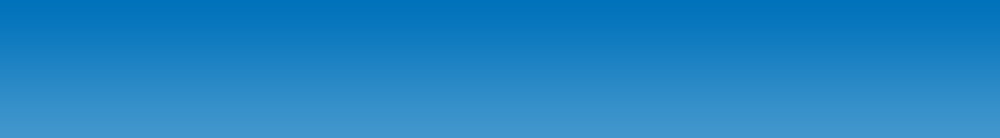 Проверка соответствия требованиям
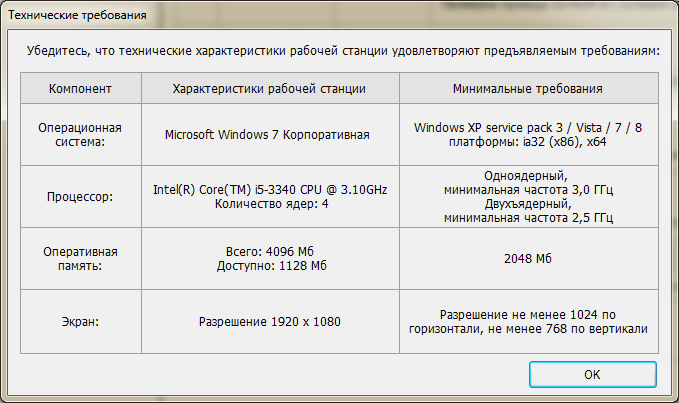 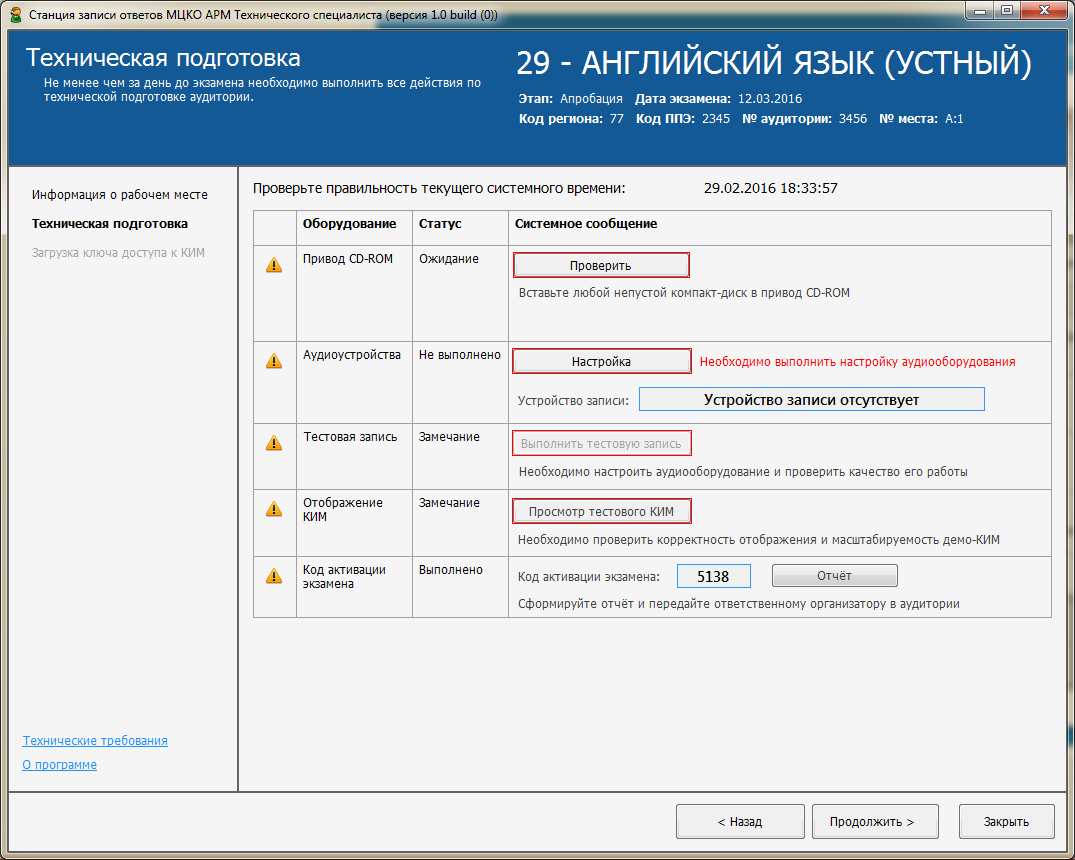 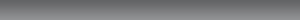 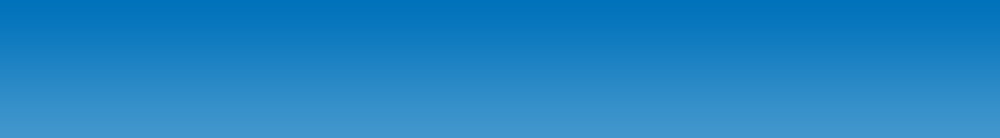 11
Техническая подготовка и проведение апробации
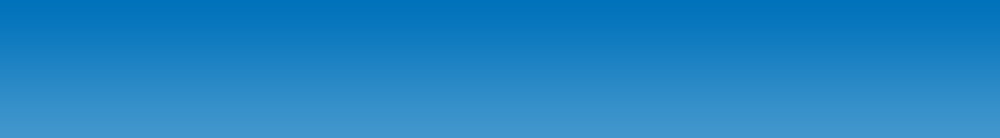 Загрузка ключа доступа к КИМ
Загрузить ключ доступа к КИМ, который находится на выданном CD диске
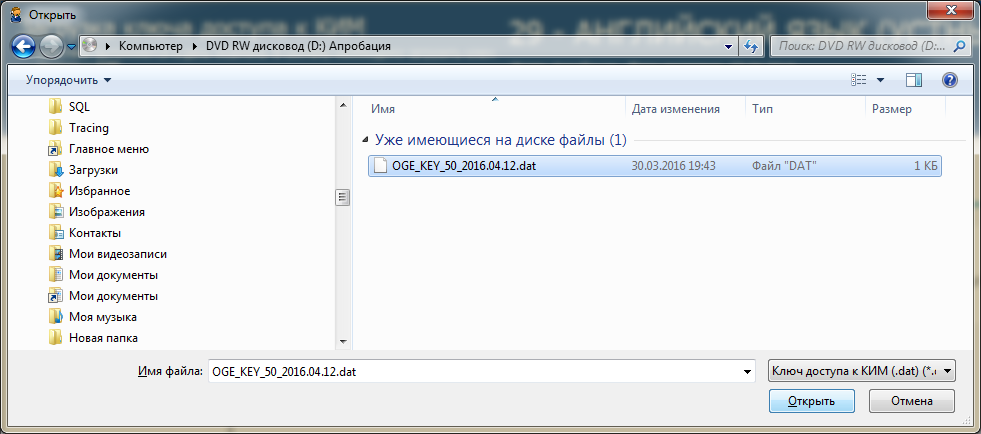 2
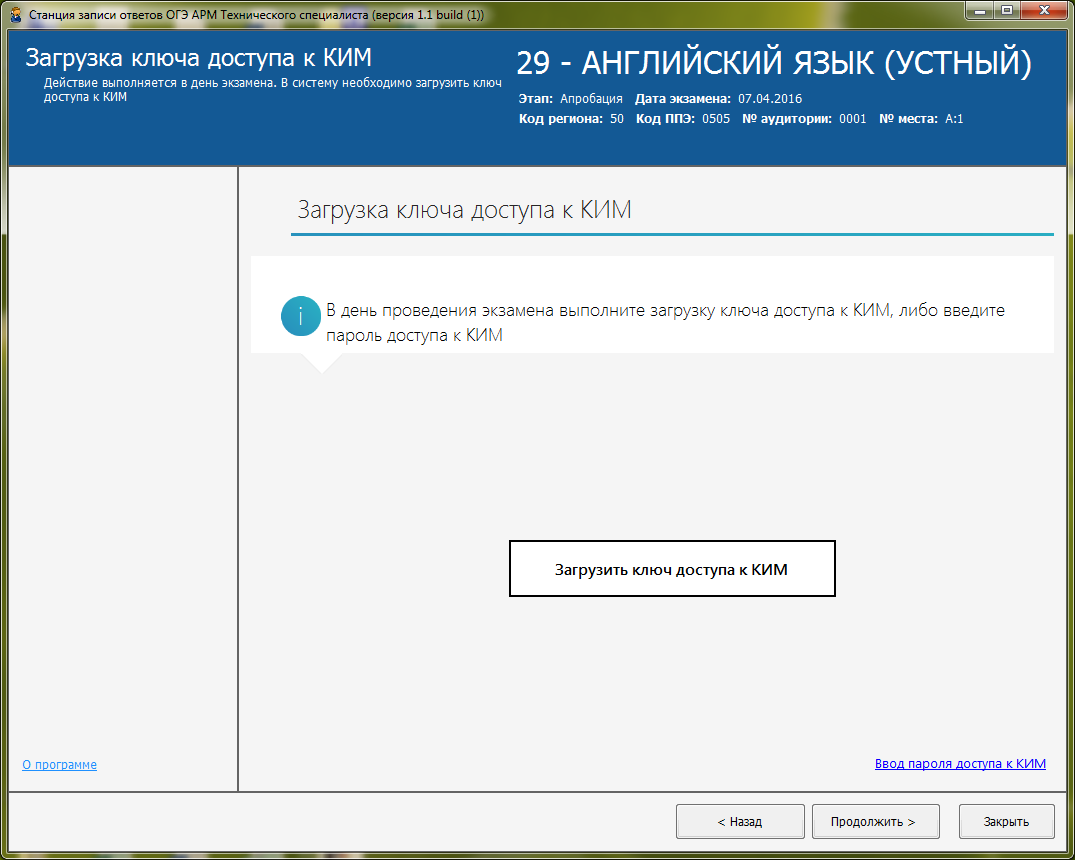 1
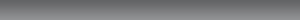 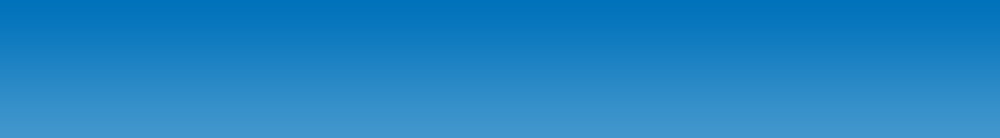 12
Техническая подготовка и проведение апробации
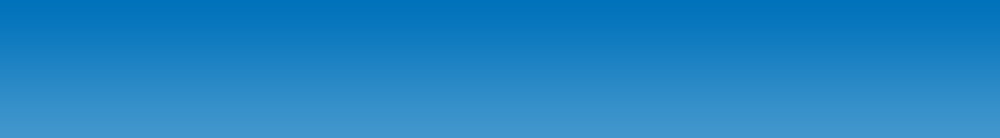 Ввод номера КИМ
Ввести номер КИМ, из списка номеров КИМ, который находится на выданном CD диске
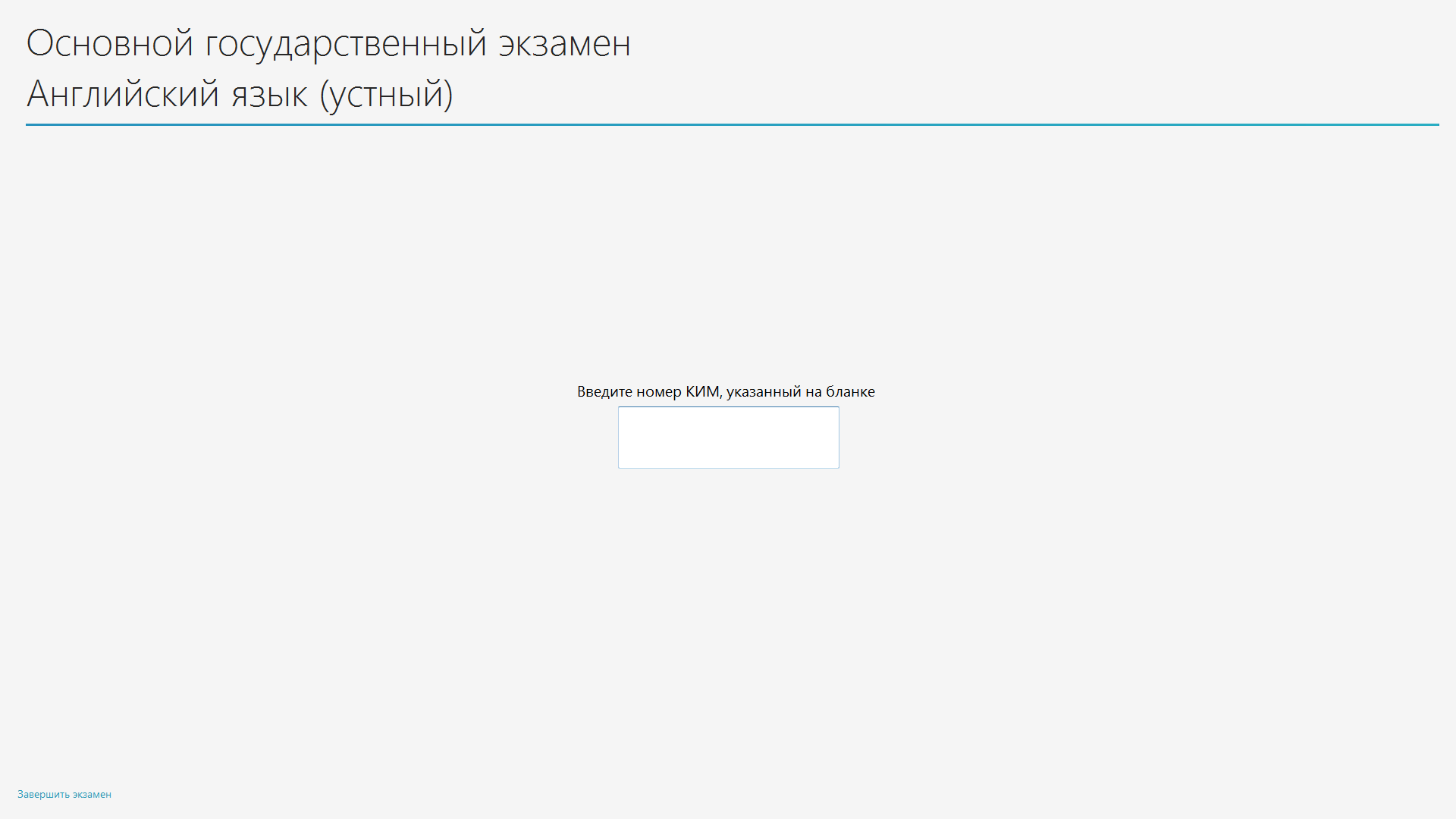 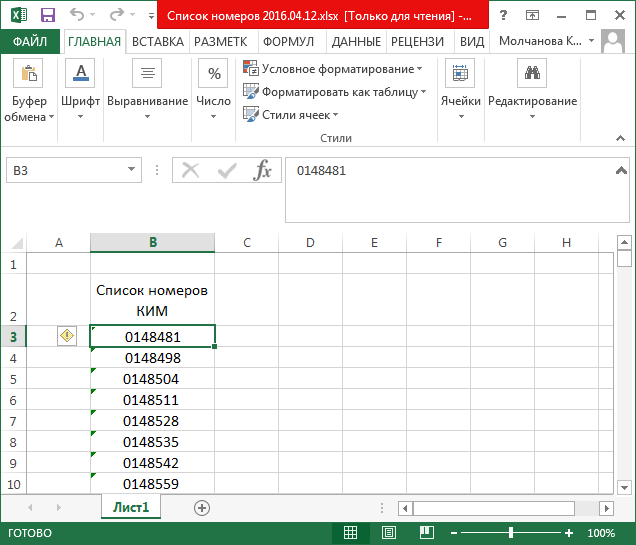 1
2
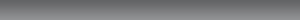 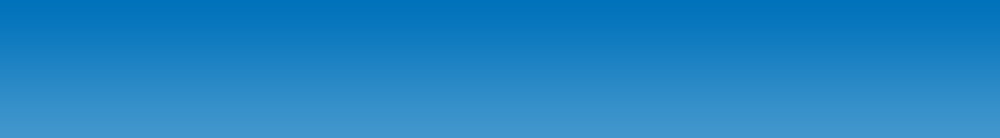 13
Техническая подготовка и проведение апробации
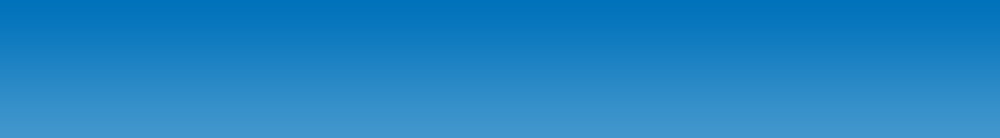 Выгрузка технической информации
Произойдет сохранение файла с логами станции в указанную папку
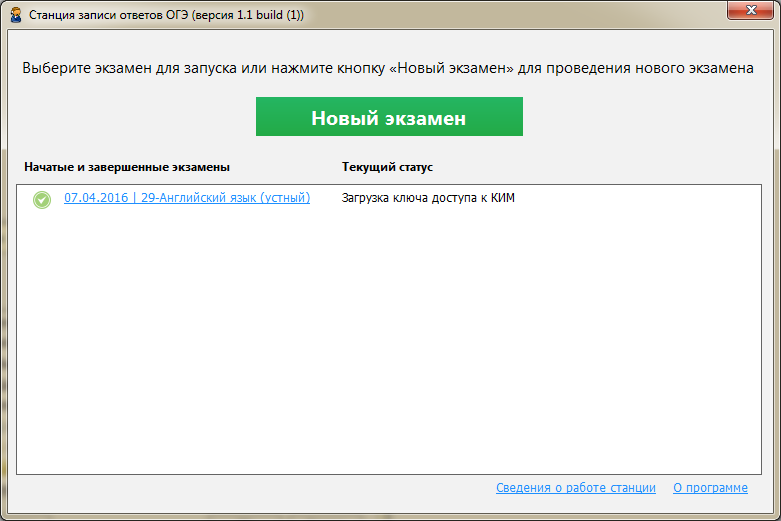 2
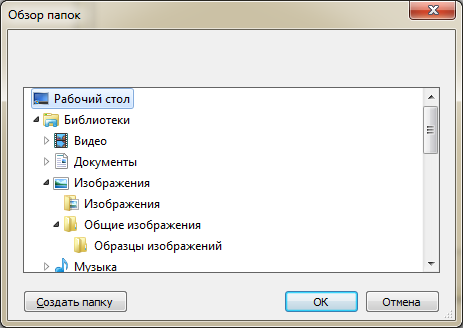 1
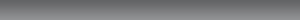 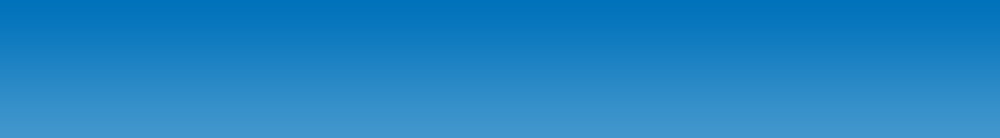 14
Техническая подготовка и проведение апробации
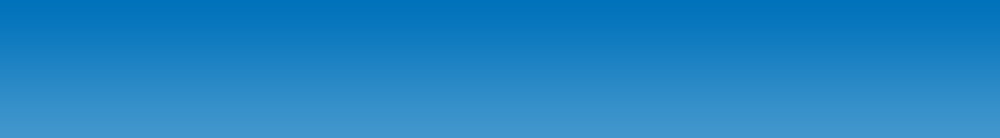 Отправка результатов апробации
Отправить на электронную почту службы технической поддержки support_school@i-kompas.ru:
журнал апробации
файлы со сведениями о работе станций
паспорта рабочих станций
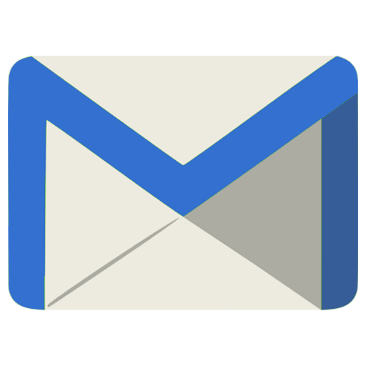 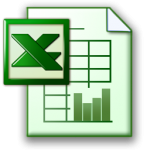 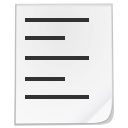 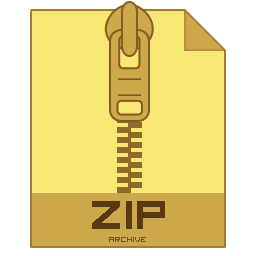 Журнал апробации
Сведения 
о работе станции
Паспорт рабочей станции
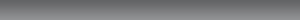 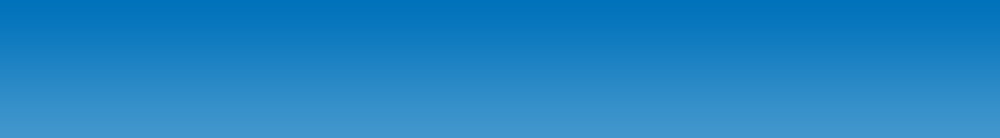 15